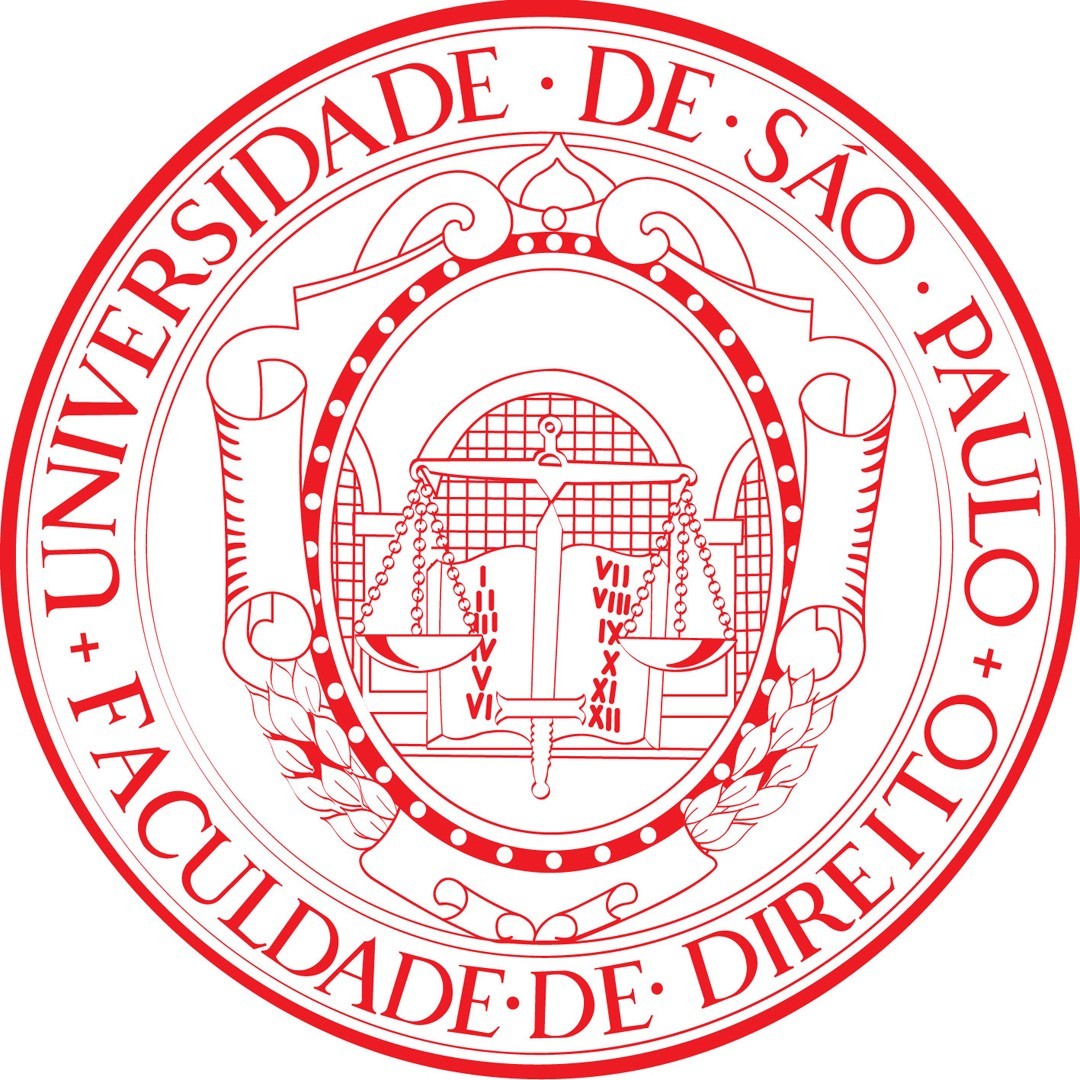 DCO0508 – Tendências do Direito da Empresa em Crise| A disciplina dos grupos empresariais na Recuperação judicial: Consolidação Processual e Consolidação Substancial. Desconsideração da PJ
2023/2º semestre

Prof. Manoel de Queiroz Pereira Calças
1. Relevância do tema
Grupos societários são uma realidade do Brasil e no mundo, mas o direito societário, processual e concursal não encontram respostas adequadas para os problemas decorrentes de grupos.
Raiz do problema: dissonância entre teoria e prática. A LSA exige uma autonomia absoluta utópica entre as empresas pertencentes aos grupos. Para que os interesses do grupo sejam atingidos, necessariamente deve haver uma flexibilização dos interesses das sociedades. Tal flexibilização, todavia, não significa confusão patrimonial.  
Lei 11.101/05 era omissa quanto ao tratamento dos grupos até Lei 14.112/20, razão pela qual ativos e passivos das recuperandas eram / são tratados de forma consolidada automaticamente.
Jurisprudência andou a passos lentos, tomando emprestados conceitos do direito processual (litisconsórcio ativo), bem como do direito concursal americano (procedural / substantive consolidation). 
A doutrina teve um papel muito relevante no tratamento dos grupos em RJ.
2
2. Grupo de sociedades: Grupo Formal (ou de direito) vs Grupo Material (ou de fato)
Formal (Grupo de direito): a Lei da S.A (Lei nº 6.404/76) apenas regulamentou a existência de grupos formalmente constituídos:
Art. 265. A sociedade controladora e suas controladas podem constituir, nos termos deste Capítulo, grupo de sociedades, mediante convenção pela qual se obriguem a combinar recursos ou esforços para a realização dos respectivos objetos, ou a participar de atividades ou empreendimentos comuns.”
Evidências para constituição de grupo de direito: formalização de convenção que regulamente e limite direitos e obrigações entre controladora e controladas.
Material (Grupo de fato): tratam-se de conglomerados empresariais em que não há formalização mediante convenção, estabelecendo limites de responsabilidade de cada sociedade.
Evidências para constituição de grupo de fato: participações societárias comuns, comando único, coincidência de administradores e sede social, integração e coordenação de atividades, consolidação contábil (caixa único), outorga de garantias cruzadas, etc.
3
3. Consolidação Processual (= economia processual)
Conceito: deferimento do processamento conjunto da Recuperação Judicial de empresas que demonstrem fazer parte do mesmo grupo societário (de fato ou de direito).
Dispositivos legais: art. 69-G e seguintes da Lei 11.101/05.
Benefícios: a consolidação processual é medida que propicia economia processual mediante a nomeação de apenas um AJ (art. 69-H), a prática de atos coordenados e a evitação de prolação de decisões conflitantes, garantida a independência dos devedores, dos seus ativos e dos seus passivos (art. 69-I).
Foro competente para processamento da RJ: foro do principal estabelecimento (art. 69-G, §2º).
Documentação, votação e resultados independentes: cada devedor apresentará individualmente a documentação exigida no art. 51 da Lei (art. 69-G, §1º) e apresentará meios de recuperação diferentes (art. 69-I, §1º). Além disso, não só os credores de cada devedor deliberarão em AGCs independentes (art. 69-I, §§2º e 3º), como a consolidação processual não impede que alguns devedores obtenham a concessão da recuperação judicial e outros tenham a falência decretada (art. 69-I, §4º).
4
3. Consolidação Processual (= economia processual)
Litisconsórcio: O litisconsórcio ativo na recuperação judicial, no caso da consolidação processual, é facultativo (portanto, não necessário) e simples (portanto, não unitário).
“O deferimento do processamento em conjunto da recuperação judicial ou extrajudicial das sociedades do grupo requerente, isto é, em litisconsórcio ativo, facultativo e comum.” (Cf. Maria Isabel Fontana, Lei de Recuperação e Falência Pontos relevantes e controversos da reforma pela Lei 14.112/20, coord. Paulo Furtado de Oliveira Filho, Editora Foco, 2021; grifamos).
“Trata-se de litisconsórcio facultativo ou consolidação processual, em que apenas algumas sociedades pertencentes ao grupo poderão pretender litigar conjuntamente, sem que haja a necessidade de inclusão das demais. Nada impediria que as referidas sociedades promovessem processos autônomos de recuperação judicial, assim como poderiam procurar se reestruturar de outra forma, ou ingressar com pedido de autofalência. (...). Na consolidação processual, preenchidos os requisitos legais, o processo poderá ser promovido em conjunto pelos litisconsortes, embora os efeitos não necessitem ser unitários. Em virtude disso, na consolidação processual, as dívidas de todo o grupo ou das demais sociedades que o integram não devem ser consolidadas num quadro-geral de credores único, bem como não devem ser submetidas a um único plano de recuperação.” (Cf. Marcelo Barbosa Sacramone, Comentários à Lei de Recuperação de Empresas e Falência, 2ª ed., Ed. SaraivaJur, 2021, p. 647-648; grifamos).
“(...) cabe destacar que, a princípio, a consolidação processual refere-se a casos em que o litisconsórcio não é nem necessário nem unitário. O primeiro aspecto significa que as devedoras poderiam ter optado pelo ajuizamento individual de ações de recuperação judicial, e estas seriam apreciadas e resultariam em provimento com efeitos apenas para as respectivas partes processuais. Há, portanto, um litisconsórcio facultativo. Dizer que o litisconsórcio não é unitário, por sua vez, é afirmar que a ação dirá respeito a partes autônomas em sentido processual, ou seja, que as devedoras serão sujeitos de posições processuais próprias e diferentes daquelas ocupadas pelas litisconsortes. Identifica-se uma pluralidade de demandas que se unem formalmente em um só processo. Pode-se dizer, então, tratar-se de litisconsórcio facultativo comum.” (Cf. Sheila C. Neder. “Grupos de Sociedades e Recuperação Judicial: O Indispensável Encontro de Direitos Societário, Processual e Concursal, in YARSHELL, Flávio Luiz; PEREIRA, Guilherme Setoguti J. (Cords.). Processo Societário II, São Paulo, Quartier Latin, 2015, p. 754).
5
3. Consolidação Processual (= economia processual)
Razão de ser do litisconsórcio facultativo e unitário: a noção de que a consolidação processual se trata de um litisconsórcio facultativo e simples decorre da legitimidade exclusiva do devedor de requerer a RJ (LRF, art. 48), bem como da necessidade de se prestigiar os objetivos da Lei: “viabilizar a superação da situação de crise econômico-financeira do devedor, a fim de permitir a manutenção da fonte produtora, do emprego dos trabalhadores e dos interesses dos credores, promovendo, assim, a preservação da empresa, sua função social e o estímulo à atividade econômica” (LRF, art. 47).
Consolidação processual que não se confunde com a consolidação substancial: em razão da autonomia jurídica e patrimonial das sociedades pertencentes a grupos, a consolidação processual, por si só, não acarreta a consolidação substancial, isto é, tratamento unificado de ativos e passivos. A consolidação processual não conduz automaticamente à consolidação substancial, “sendo imprescindível que se verifiquem requisitos como a existência de garantias cruzadas, a unidade de instalações físicas, o uso de contas centralizadas, a adoção de regime de caixa único, dentro outros” (Cf.  André Santa Cruz, Direito Empresarial, Vol. único, 10ª ed.,Rio de Janeiro: Forense, São Paulo: Editora Método, 2020, p. 1321).
6
4. Consolidação Substancial (= soerguimento conjunto e único)
Conceito: medida que visa à unificação de ativos e passivos indistintamente, de modo que todas as sociedades em recuperação se responsabilizam pelos credores e todos os credores assumem riscos do grupo.
Dispositivos legais: art. 69-J e seguintes da Lei 11.101/05.
Ocorrência (e redundância legal): “O juiz poderá, de forma excepcional, independentemente da realização de assembleia-geral, autorizar a consolidação substancial de ativos e passivos dos devedores integrantes do mesmo grupo econômico que estejam em recuperação judicial sob consolidação processual, apenas quando constatar a interconexão E a confusão entre ativos ou passivos dos devedores, de modo que não seja possível identificar a sua titularidade sem excessivo dispêndio de tempo ou de recursos, CUMULATIVAMENTE com a ocorrência de, no mínimo, 2 (duas) das seguintes hipóteses: I - existência de garantias cruzadas; II - relação de controle ou de dependência; III - identidade total ou parcial do quadro societário; e IV - atuação conjunta no mercado entre os postulantes.” (art. 69-J).
Efeitos e consequências: admitida a consolidação substancial os devedores apresentarão plano unitário, que discriminará os meios de recuperação a serem empregados e será submetido a uma assembleia-geral de credores para a qual serão convocados os credores dos devedores (art. 69-L).
7
4. Consolidação Substancial (= soerguimento conjunto e único)
Consolidação processual obrigatória: se presentes os requisitos necessários (“interconexão e a confusão entre ativos ou passivos dos devedores, de modo que não seja possível identificar a sua titularidade sem excessivo dispêndio de tempo ou de recursos”, cumulativamente com a ocorrência de, no mínimo, duas das hipóteses previstas nos incisos do art. 69-J da LRFJ), a consolidação substancial deve ser deferida pelo juízo. Caráter excepcional.
Consolidação processual voluntária: aprovada pelos credores em AGC, como demonstração de que a superação da crise será melhor alcançada com a consolidação substancial.
8
4. Consolidação Substancial (= soerguimento conjunto e único)
Evolução jurisprudencial: Conforme reconhecido pela própria jurisprudência, antes da Lei 14.112/20, a jurisprudência “já vinha aplicando a consolidação substancial de forma obrigatória e sem a aquiescência dos credores mediante o preenchimento dos seguintes requisitos: (i) interconexão entre ‘empresas’ do grupo; (ii) garantias cruzadas; (iii) confusão de patrimônio e responsabilidade; (iv) atuação conjunta das ‘empresas’ no mercado; (v) coincidência de diretores; (vi) coincidência de sócios; (vii) relação de controle e/ou dependência; (viii) desvio de ativos. (...). Com o advento da reforma legislativa, não houve alteração substancial destes requisitos, conforme se constata pela simples leitura do texto do art. 69-J da Lei 11.101/05.” (TJSP, AI 2150324-70.2020.8.26.0000, Rel. Des. J. B. Franco de Godoi, 1ª Câmara de Direito Empresarial, j. 16/6/2021; grifamos).
Consolidação substancial sem consolidação processual? A jurisprudência admite a possibilidade de consolidação substancial sem a consolidação processual prévia (Grupo SINA), com a observação apenas de que, neste caso, havia processos autônomos para cada uma das empresas do grupo.
9
4. Consolidação Substancial (= soerguimento conjunto e único)
Litisconsórcio: O litisconsórcio ativo na recuperação judicial, no caso da consolidação substancial é necessário*.
“Situação diversa da consolidação processual ocorre no litisconsórcio necessário*, chamado de consolidação substancial, quando, no interior do grupo, as diversas personalidades jurídicas não são preservadas como centros de interesses autônomos. (...). A consolidação substancial é medida excepcional. (...). A unificação do tratamento entre os litisconsortes exige decisão judicial e a demonstração de que presente a situação excepcional de não respeito à autonomia das personalidades jurídicas das sociedades integrantes do grupo, o que deve ser avaliado no caso a caso. (...). Nessas hipóteses de confusão, a consolidação substancial é obrigatória pelo Juízo e não pode ser disponível às partes, haja vista que versa sobre quórum e, nesse aspecto, o credor poderá ter comportamento estratégico em face de um outro determinado credor que poderá ser prejudicado. Nada impede, por outro lado, que consolidação substancial seja deliberada pelos credores. Ainda que ausentes os critérios da disfunção das personalidades jurídicas, como acima especificados, os devedores poderão pretender a unificação dos ativos e passivos dos litisconsortes. Como qualquer outro meio de recuperação judicial proposto no plano de recuperação judicial, deverão os credores aceitar por deliberação assemblear dos credores de cada um dos litisconsortes, mediante a aprovação por quórum qualificado (art. 45). Trata-se de consolidação substancial voluntária, em que não há a confusão imprescindível para sua imposição obrigatória pelo Juízo, mas em que os credores voluntariamente concordaram com o referido tratamento.” (Cf. Marcelo Barbosa Sacramone, Comentários à Lei de Recuperação de Empresas e Falência, 2ª ed., Ed. SaraivaJur, 2021, p. 653-657; grifamos).
10
4. Consolidação Substancial (= soerguimento conjunto e único)
Ainda sobre o litisconsórcio: Lembrando que a existência de litisconsórcio ativo necessário é altamente controvertida, por se entender como violadora do direito de ação e acesso à justiça. 
“RECURSO ESPECIAL. DIREITO CIVIL E PROCESSUAL CIVIL. AÇÃO DE DESPEJO. LOCAÇÃO NÃO RESIDENCIAL. TERMINO DO CONTRATO. RESCISÃO IMOTIVADA. EXISTÊNCIA DE COLOCADORES. LITISCONSÓRCIO ATIVO NECESSÁRIO. INEXISTENTE. SITUAÇÕES EXCEPCIONALÍSSIMAS. AJUIZAMENTO DO DESPEJO. TRINTA DIAS APÓS TERMO FINAL. NOTIFICAÇÃO PRÉVIA. DESNECESSIDADE. (..) 3. O tema da admissibilidade ou não do litisconsórcio ativo necessário envolve limitação ao direito constitucional de agir, que se norteia pela liberdade de demandar, devendo-se admiti-lo apenas em situações excepcionais. 4. Na hipótese, não há razão para que se inclua entre essas situações excepcionais para a formação do litisconsórcio ativo necessário o pedido de despejo por encerramento do contrato de locação. 5. É permitido ao locador ajuizar diretamente a ação de despejo, prescindindo da notificação prévia, desde que o ajuizamento ocorra nos 30 (trinta) dias seguintes ao termo final do contrato. 6. Recurso especial conhecido e desprovido.” (STJ, REsp 1.737.476/SP, Relª Minª Nancy Andrighi, 3ª T., j. em 4/2/2020; grifamos)
11
4. Consolidação Substancial (= soerguimento conjunto e único)
Efeitos e consequências: considerando as nuances em torno da formação do litisconsórcio no caso da consolidação substancial, há que se refletir sobre as consequências de sua observância ou inobservância: 
“Como consequência do litisconsórcio necessário, deve-se determinar o ingresso da pessoa jurídica que ficou fora do procedimento, sob pena de indeferimento da decisão de processamento da recuperação judicial para o restante do grupo societário.” (Cf. Marcelo Barbosa Sacramone, Comentários à Lei de Recuperação de Empresas e Falência, 2ª ed., Ed. SaraivaJur, 2021, p. 658; grifamos)
“Para concluir, cabe destacar que, ao contrário do que se afirmou ocorrer em caso de consolidação processual, há, uma vez declarada a consolidação substancial, a decisão de se atribuir a todas as devedoras o mesmo destino. Assim, caso o plano seja reprovado pelos credores reunidos em uma única assembleia e com créditos apurados perante as devedoras em geral, a consequência será aquela que decorre da reprovação do plano - em geral, a falência - para todas as devedoras. A nenhuma delas será dado alegar, por exemplo, que a maioria dos seus próprios credores teria aprovado a recuperação e que ela estaria, portanto, livre dos efeitos da falência. Os efeitos da decisão de consolidação substancial - obrigatória, pelo juiz, ou voluntária, a pedido das devedoras e aceito pelos credores - podem, destarte, resultar em sucesso das devedoras como um todo, caso os credores aprovem o plano de recuperação judicial, ou em falência também de todas elas, caso o plano não seja homologado. Trata-se, neste caso, de mero reconhecimento do efeito do litisconsórcio unitário.” (Cf. CEREZETTI, Sheila C. Neder. “Grupos de Sociedades e Recuperação Judicial: O Indispensável Encontro de Direitos Societário, Processual e Concursal, in YARSHELL, Flávio Luiz; PEREIRA, Guilherme Setoguti J. (Coords.). Processo Societário II, São Paulo, Quartier Latin, 2015, p. 783).
12
5. DPJ na RJ (?)
Do ponto de vista formal: o art. 82-A da Lei 11.101/05 está inserido no capítulo da falência: é possível importar regras da falência para a recuperação judicial? Aplicação por analogia? Aplicação do art. 134 do CPC?
“O regime da recuperação judicial é distinto da falência, onde é possível, uma vez decretada a falência, estender-se os efeitos desta para outras empresas. Em outras palavras, se os credores entendem que há alguma fraude na recuperação judicial, podem deliberar contra a aprovação do plano ou pela convolação da recuperação judicial em falência (por exemplo, por entenderem que essa empresa em recuperação não subsiste sem aquela que não está em recuperação), mas não ‘estender os efeitos da recuperação judicial’ para outras empresas.” (trecho do voto do Des. Alexandre Lazzarini em agravo de instrumento retirado da RJ da Odebrecht)
Anterioridade legislativa: o art. 9º da MP 881/19 incluía o art. 82-A com outra redação: “A extensão dos efeitos da falência somente será admitida quando estiverem presentes os requisitos da desconsideração da personalidade jurídica de que trata o art. 50 da Lei nº 10.406, de 10 de janeiro de 2002 - Código Civil.”. Porém, não foi mantida essa regra quando da conversão da MP na Lei 13.874, de 20 de setembro de 2019 (“Lei da Liberdade Econômica”). A nova redação é mais completa e elucidativa.
Lacuna legal: Apesar da omissão legal, não de hoje, o instituto da DPJ é utilizado no contexto da recuperação judicial, assim como, há tempos, já era utilizado no contexto da falência, especialmente para fins de recuperação de ativos à sociedade falida e combate a fraudes.
13
5. DPJ na RJ (?)
Do pondo de vista material: quando será cabível a DPJ? Firmada a premissa de que a DPJ é medida excepcional e subsidiária, caberia seu manejo apenas no caso de descumprimento do Plano, já que este representa a novação dos créditos anteriores ao pedido (LRJF, art. 59)? Também caberia contra atos praticados antes do pedido/deferimento da RJ?
Perplexidades em torno da DPJ na RJ: até que ponto é desejável o ingresso de empresas saudáveis no polo ativo da RJ? Os credores dessas empresas mais ajudam ou mais atrapalhar o andamento do processo?
“O fato de, em qualquer outro processo, ser desconsiderada a personalidade jurídica, não autoriza a inclusão dessa empresa - chamada a responder patrimonialmente por dívida de outra em caso específico - para o processo de recuperação judicial (em consolidação processual), inclusive sob pena de prejudicar aquela beneficiada pela desconsideração efetuada, diante dos limites do processo, já que pode trazer credores, que em nada se relacionam com as empresas em recuperação judicial, para dentro de uma recuperação.” (TJSP, AI 2150324-70.2020.8.26.0000, Rel. Des. J. B. Franco de Godoi, 1ª Câmara de Direito Empresarial, j. 16/6/2021; grifamos)
14
6. Consolidação vs. DPJ
Autonomia patrimonial: “... na medida em que a lei estabelece a separação entre a pessoa jurídica e os membros que a compõem, consagrando o princípio da autonomia patrimonial, os sócios não podem ser considerados titulares dos direitos ou os devedores das prestações relacionadas ao exercício da atividade econômica”. Ou, em outras palavras, “será a própria pessoa jurídica da sociedade a titular de tais direitos e a devedora de tais obrigações”. (Cf. Fábio Ulhoa Coelho, Curso de Direito Comercial, Vol. II. 16ª ed. São Paulo: Saraiva, 2012, p. 32)
Dispositivos legais (dentre outros):
LSA, art. 266. As relações entre as sociedades, a estrutura administrativa do grupo e a coordenação ou subordinação dos administradores das sociedades filiadas serão estabelecidas na convenção do grupo, mas cada sociedade conservará personalidade e patrimônios distintos.
CC, art. 49-A. A pessoa jurídica não se confunde com os seus sócios, associados, instituidores ou administradores.
Parágrafo único. A autonomia patrimonial das pessoas jurídicas é um instrumento lícito de alocação e segregação de riscos, estabelecido pela lei com a finalidade de estimular empreendimentos, para a geração de empregos, tributo, renda e inovação em benefício de todos.
15
6. Consolidação vs. DPJ
DPJ e consolidação processual:
“A inclusão de uma sociedade na recuperação judicial, como litisconsorte ativa (consolidação processual), não se confunde com desconsideração da personalidade jurídica. Como consequência disso, uma terceira sociedade, que sequer integra o grupo econômico, de fato ou de direito, também não pode ser incluída pela suposição de existência de eventual fraude ou sucessão empresarial, de modo a justificar a responsabilidade patrimonial (CPC, art. 790), pois, nesses casos, compete aos credores, postularem diretamente em face dessa outra pessoa jurídica, a desconsideração de sua personalidade. O fato de, em qualquer outro processo, ser desconsiderada a personalidade jurídica, não autoriza a inclusão dessa empresa - chamada a responder patrimonialmente por dívida de outra em caso específico - para o processo de recuperação judicial (em consolidação processual), inclusive sob pena de prejudicar aquela beneficiada pela desconsideração efetuada, diante dos limites do processo, já que pode trazer credores, que em nada se relacionam com as empresas em recuperação judicial, para dentro de uma recuperação.” (TJSP, AI 2150324-70.2020.8.26.0000, Rel. Des. J. B. Franco de Godoi, 1ª Câmara de Direito Empresarial, j. 16/6/2021; grifamos)
DPJ e consolidação substancial:
Na consolidação substancial a autonomia patrimonial das sociedades recuperandas é afastada, tratando-se de fenômeno intimamente ligado ao instituto da DPJ, mas com ele também não se confundindo. A formação do grupo econômico, seja ele de fato ou de direito, é elemento imprescindível para a aplicação do instituto da consolidação substancial. Assim, a consolidação substancial não se confunde com a DPJ, sendo aquela aplicada aos casos em que há, necessariamente, a formação de grupo econômico e em que o soerguimento de apenas uma das sociedades é insuficiente para o resultado útil do processo recuperacional; e esta se e quando constatado o preenchimento de práticas abusivas, nos termos do art. 50 do CC.
16
6. Consolidação vs. DPJ
Diferenciações e aproximações: doutrina já se posicionou de forma clara sobre:
“Uma certa aproximação entre a desconsideração e a consolidação substancial justifica-se pela (i) excepcionalidade da sua adoção, e (ii) atuação bastante específica de uma e outra solução, sendo que a desconsideração é reconhecida apenas para o específico fim de satisfação de um determinado crédito, cuja cobrança resulta no afastamento temporário da personalidade jurídica de uma sociedade, de forma que os bens sejam utilizados para pagamento de dívida de outra, enquanto a consolidação ocorre apenas para lidar com os créditos sujeitos a recuperação judicial em que ela é adotada. (...). Todavia, não se pode deixar de notar que a desconsideração permite que os bens da controladora sejam utilizados para satisfação de específicos débitos da controlada (ou o contrário, em caso de desconsideração inversa), enquanto a consolidação substancial gera uma aglomeração dos ativos das devedoras para fazer frente aos créditos contra elas existente. Ainda mais relevante é o fato de que a consolidação atende um propósito bastante distinto daquele que orienta a desconsideração, e sua adoção não pode olvidar os fins para o qual ela foi criada. A desconsideração busca momentaneamente afastar a autonomia da pessoa jurídica com relação aos sócios, com o fim de alcançar o patrimônio destes e satisfazer a demanda de um terceiro, prejudicado, no mais das vezes, por abuso ou fraude na utilização da personalidade jurídica. Trata-se de atender a um interesse creditício específico, em atenção à realidade dos fatos. Distintamente, a consolidação tem por fim garantir que a reorganização empresarial se desenrole da forma mais profícua possível, tanto em prol dos credores, que poderão contar com o patrimônio grupal para a satisfação de seus créditos, nos termos do plano, quanto em benefício da própria manutenção da organização empresarial, que potencialmente se favorecerá, caso solução uniforme para a crise grupal seja encontrada. A distinção de objetivos explica a diferença de hipóteses que justificam uma e outra medida.” (Cf. CEREZETTI, Sheila C. Neder. “Grupos de Sociedades e Recuperação Judicial: O Indispensável Encontro de Direitos Societário, Processual e Concursal, in YARSHELL, Flávio Luiz; PEREIRA, Guilherme Setoguti J. (Cords.). Processo Societário II, São Paulo, Quartier Latin, 2015, pp. 764-766).
17
6. Consolidação vs. DPJ
Diferenciações e aproximações: 
“Como se sabe, a desconsideração da personalidade jurídica ocorre em contextos distintos e com base em variados fundamentos legais. (...). Considerando o ambiente da recuperação judicial, em que créditos de diferentes naturezas são aglomerados na busca de solução para a crise empresarial, a eventual necessidade de lidar com os ativos e passivos das devedoras de forma unificada deve se afastar daquelas considerações específicas que pautam a desconsideração nas diferentes áreas do Direito, para alcançar solução orientada pelos princípios e pelas peculiaridades da própria recuperação judicial. Disso não decorre, contudo, que a regra geral de desconsideração, prevista no art. 50 do Código Civil, não possa ser referida. Na verdade, é ela a dar um primeiro norte normativo para a criação da consolidação substancial obrigatória em recuperação judicial. Isso porque tal regra se insere em diploma que rege as relações civis e comerciais e, mais especificamente, no título voltado a cuidar das pessoas jurídicas como um todo. No caso de recuperação judicial, ao invés de se utilizar de uma ou outra regra criada para lidar com relações traçadas com alguns credores em específico, o intérprete pode se orientar pela norma geral. O Direito Concursal pode, então, se valer não da consequência própria da desconsideração - extensão dos efeitos de certas e determinadas relações a sócios ou administradores de outra sociedade -, mas das hipóteses ventiladas pela norma como justificadoras do afastamento temporário da personalidade jurídica devido ao seu abuso, quais sejam, o desvio de finalidade e a confusão patrimonial.” (Cf.  CEREZETTI, Sheila C. Neder. “Grupos de Sociedades e Recuperação Judicial: O Indispensável Encontro de Direitos Societário, Processual e Concursal, in YARSHELL, Flávio Luiz; PEREIRA, Guilherme Setoguti J. (Cords.). Processo Societário II, São Paulo, Quartier Latin, 2015, pp. 772-774)
18
6. Consolidação vs. DPJ
Diferenciações e aproximações: 
“É que, mesmo em situações em que não haja abusos ou atos de confusão patrimonial, requisitos da teoria da desconsideração (art. 50, CC), pode ser justificável a consolidação substancial, por constituir a única forma de dar solução adequada para uma crise que abrange um grupo de sociedades altamente interligado ou concentrado. Vale dizer, a mera transposição da teoria da desconsideração para a regulação jurídica da crise dos grupos não parece suficiente para endereçar respostas adequadas ao problema. Há situações em que, mesmo não havendo elementos para de terminar a desconsideração das personalidades jurídicas do grupo, seria justificável a consolidação substancial, como única forma de oferecer solução adequada para a crise. Seria o caso de aplicar a consolidação substancial, portanto, sem que houvesse o requisito da disfunção da personalidade jurídica, próprio da teoria da desconsideração. Nessa linha, é imperioso encontrar os requisitos próprios para a aplicação da consolidação substancial, que deveriam ser mais amplos do que os da teoria da desconsideração. Tais requisitos devem levar em conta fatores que evidenciem: (i) a existência de forte interligação e interdependência econômica e financeira entre as sociedades do grupo; (ii) a necessidade de adotar abordagem unitária para a crise, para buscar-se soluções que se mostrem efetivas e adequadas; e (iii) a ausência de prejuízo, o a existência de benefícios aos credores, em decorrência da eliminação do respeito absoluto à independência de cada sociedade. Em suma, a consolidação substancial implicará sempre, em alguma extensão, a relativização da independência das sociedades integrantes do grupo, de modo a privilegiar o vetor unidade empresarial, mas sem descurar da necessidade de não se desviar excessivamente das regras vigentes ex ante, que definem a independência das sociedades, como ocorre, por exemplo, no caso dos grupos de fato. Esse equilíbrio, ou balanço, somente pode ser dado a partir da jurisprudência, ao aplicar, nos casos concretos, as diretrizes e as salvaguardas indicadas pela doutrina, ou pela lei, como ocorre, agora, no caso brasileiro.” (Cf. Eduardo Secchi Munhoz, in Consolidação Processual e Substancial, Revista do Advogado, ano XLI, nº 150, jun/21, p. 24; grifamos)
19